ЕНЕРГЕТИКА - МОТОРИ
ИЗВОРИ, КОРИШЋЕЊЕ  И  ТРАНСФОРМАЦИЈА ЕНЕРГИЈЕ
Енергија – основни појмови
Способност тијела да врши рад. 
Она одређује стање тијела у природи – кретање и мировање, топлотна стања, хемијске процесе, електромагнетне процесе, простирање свјетлости и везе у атомима
Енергија се не може створити ни уништити, она само прелази из једног облика у други.
Јединица за мјерење енергије
1 Ј (Џул)
један џул је рад потребан да се подигне маса од око 100 g (нпр. чоколада чија је енергетска вриједност  2236 kЈ) за један метар
Џејмс П. Џул (1818-1889)
Облици енергије
механичка,
топлотна,
свјетлосна,
хемијска,
електрична и
нуклеарна.
Механичка енергија(потенцијална и кинетичка)
Топлотна енергија
Вјештачка
Природна
Свјетлосна енергија
Храна
Гориво
Хемијска енергија
Нуклеарна енергија
ОБНОВЉИВИ
НЕОБНОВЉИВИ
Извори енергије
Штедња енергије (препоруке)
Приликом изласка из стана смањити температуру, угасити свјетла и потпуно искључити све електричне уређаје.
Зими раније спустите ролетне и навуците завјесе.
Обичне сијалице замијените штедљивим.
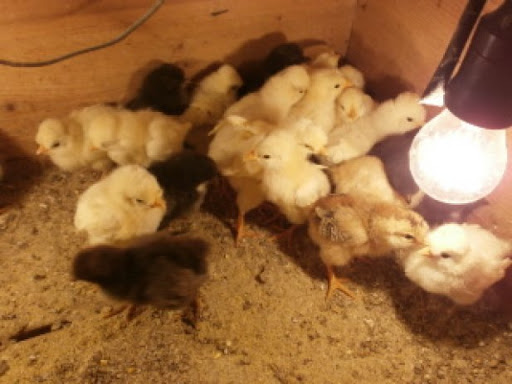 Радна свеска
На странама 48 и 49 налазе се питања везана за данашњу наставну јединицу.